STAKEHOLDER MAP
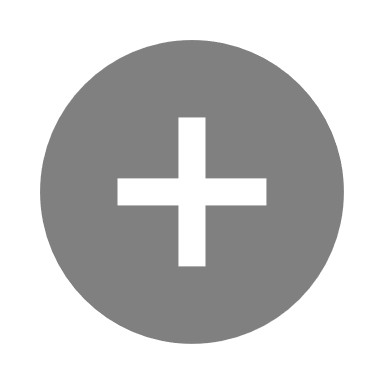 High Impact
High Impact
Low Interest
High Interest
Influential Power of Stakeholder
Low Interest
High Interest
Low Impact
Low Impact
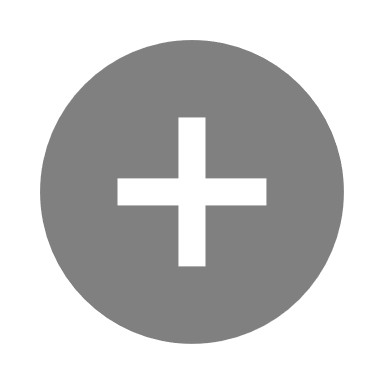 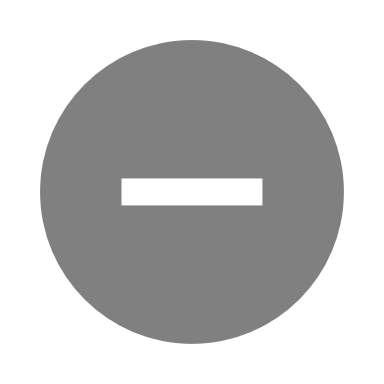 Interest of stakeholder